Makroiktisat
Acemoğlu vd. (İkinci basım)
Bölüm 5
Makroekonomik Büyüklükler
[Speaker Notes: If this PowerPoint presentation contains mathematical equations, you may need to check that your computer has the following installed:
1) MathType Plugin
2) Math Player (free versions available)
3) NVDA Reader (free versions available)]
Makroiktisadi meseleler
Gayrisafi hasılanın ölçümü: üç farklı yol

Üretim = Harcama = Gelir.

İktisadi faaliyetlerin ölçümü

Yaşam standardının ölçümü için yeterli mi?
[Speaker Notes: Instructor: A useful analogy is that macroeconomics is the study of the forest, while microeconomics is the study of individual trees.]
Temel sorular
Kişi başına hasıla nedir?
Nasıl ölçülür?
Kişi başına hasıla düzeyleri bakımından ülkeler neden farklılaşır?
Eşitsizlikler kalıcı mıdır?
[Speaker Notes: Instructor: The long run is typically defined as a period of 5 to 50 years.]
Temel sorular
Kişi başına hasıla
Kişi başına ortalama gelir.
Toplam gelirin nüfusa oranı.

İktisadi durgunluk/büyüme nedir?
Temel sorular
Durgunluk dönemlerinde işsizlik oranlarındaki değişimlere örnek
Büyük Durgunluk 2007–2009 ve
Büyük Bunalım 
1929–1932
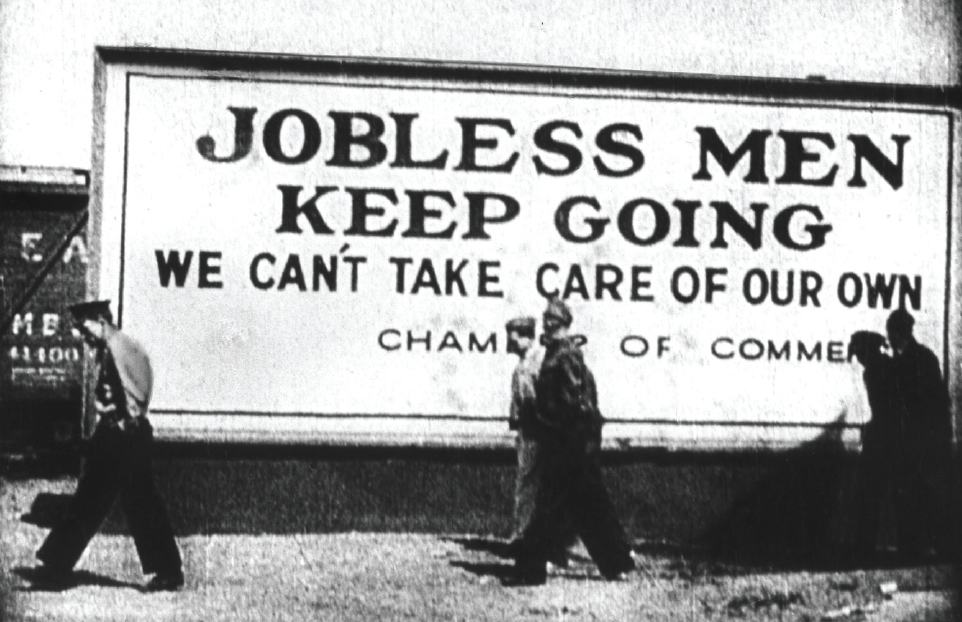 Temel Sorular
İşsizlik oranının tanımı?
Nasıl ölçülür?
Aktif biçimde iş arayanların işgücüne oranı
Aktif iş arama?
[Speaker Notes: Instructor:  Mention that there will be plenty of coverage on unemployment rate and its calculations in Chapter 9.]
Temel sorular
Ulusal gelir ve ulusal hesaplar (TÜİK)
Ulusal Gelir ve Üretim Hesapları (NIPA)
Ulusal Gelir Hesapları
Üretim yaklaşımı
Harcama yaklaşımı
Gelir yaklaşımı
[Speaker Notes: Instructor: We discuss each approach in three different ways: (1) hypothetical example, (2) full concepts, (3) U.S. data in an evidence-based example.]
Üretim yaklaşımıyla ölçüm
Piyasa fiyatlarıyla ağırlıklı toplam üretim miktarı
Sadece kalem üretimi yapan bir ülkede:
Üretim = (10 milyon kalem) × ($2.00 / kalem) = 
$20 milyon
Harcama yaklaşımıyla ölçüm
Hanehalkı, firmalar, kamu sektörü, dış ticaret sektörüne nihai satışlar ve üretim stoklarının toplamı
Harcama = (10 milyon kalem) × ($2.00 / kalem) = $20 milyon
[Speaker Notes: Instructor: It is important to point out that unsold pens or inventories are included as sales to firms or investment.]
Gelir yaklaşımıyla ölçüm
Emek ve sermaye sahiplerine yapılan ödemeler:
Gelirler = $Ödemeler + ($20 million ‒ $Ödemeler) = $20 million
[Speaker Notes: Instructor: Payments to capital or profits is the residual, or what is left over after paying labor.]
Denklik
Kalem üretici ülke ekonomisinde
Üretim = Harcama = Gelir
$20 milyon = $20 milyon = $20 milyon
[Speaker Notes: Instructor:  Please see Instructor Manual for two additional comprehensive examples on how to reach to Production = Expenditures = Income]
Ulusal hesaplar
Gelir-Harcama-Üretim Döngüsü
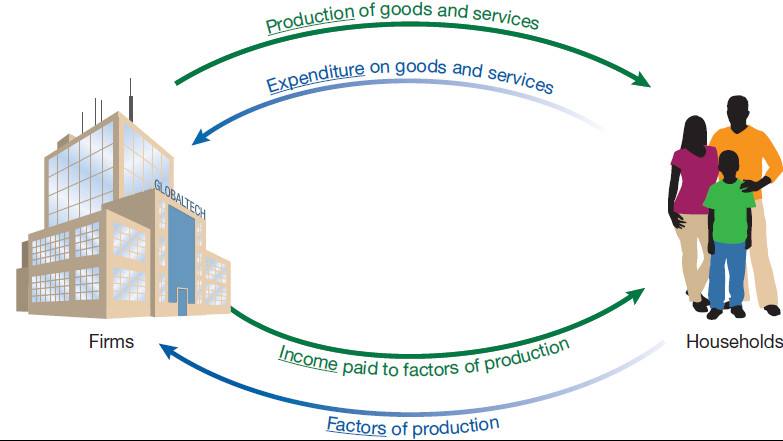 [Speaker Notes: Instructor: On top, firms produce goods and services (production), and households buy those goods and services (expenditure).  On bottom, households supply labor and capital (factors of production) and receive payments (income) in return.]
Harcamalar
Hanehalkı Tüketim Harcaması (C)
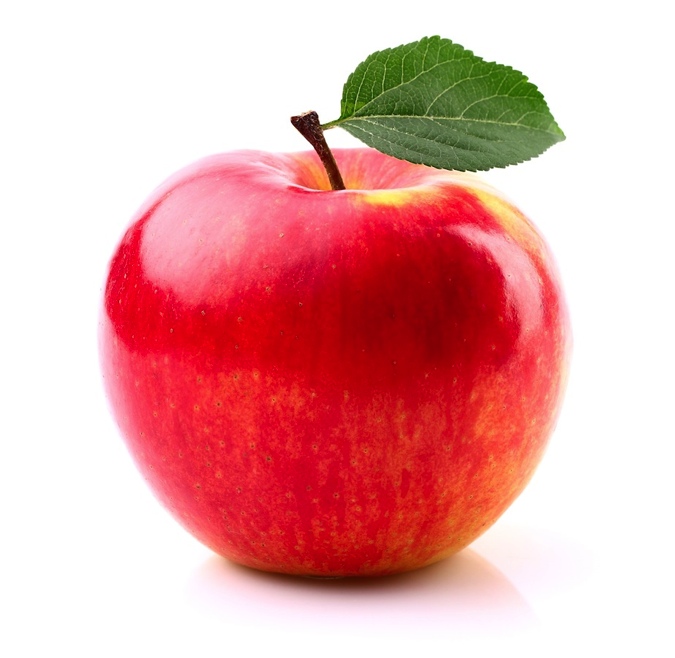 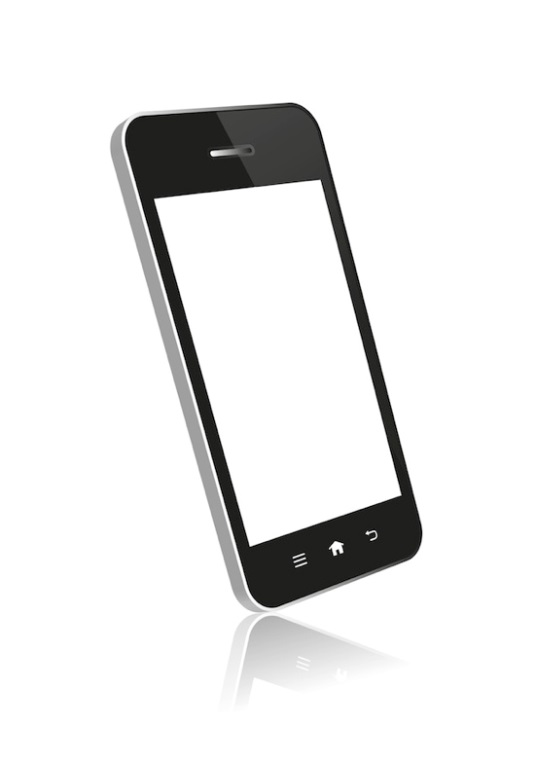 [Speaker Notes: Instructor: Consumption expenditures include all purchases of economic goods (e.g., apples and Apples) and  services (e.g., distribution and iTunes) except residential construction.]
Harcamalar
Yeni sermaye (yatırım) firmalar ve hanehalkları (I)
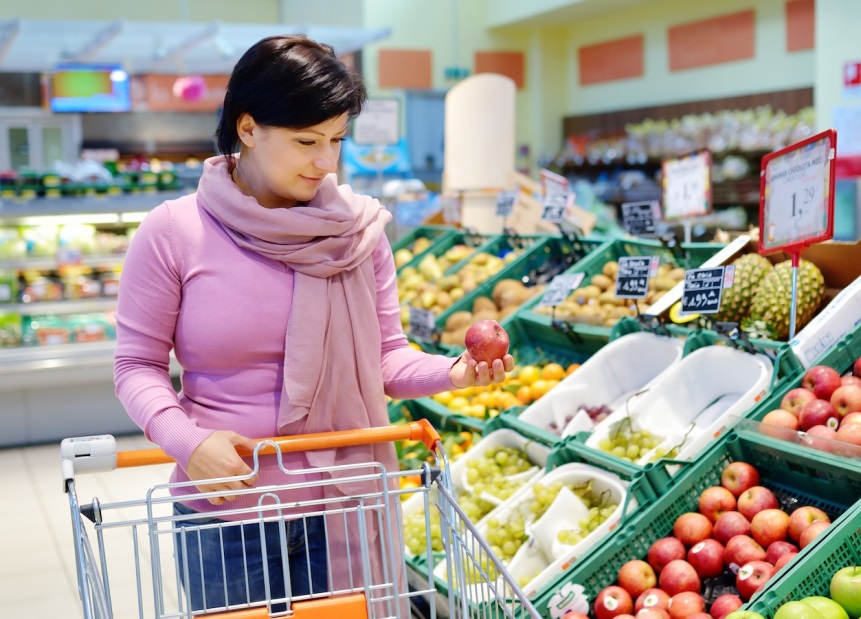 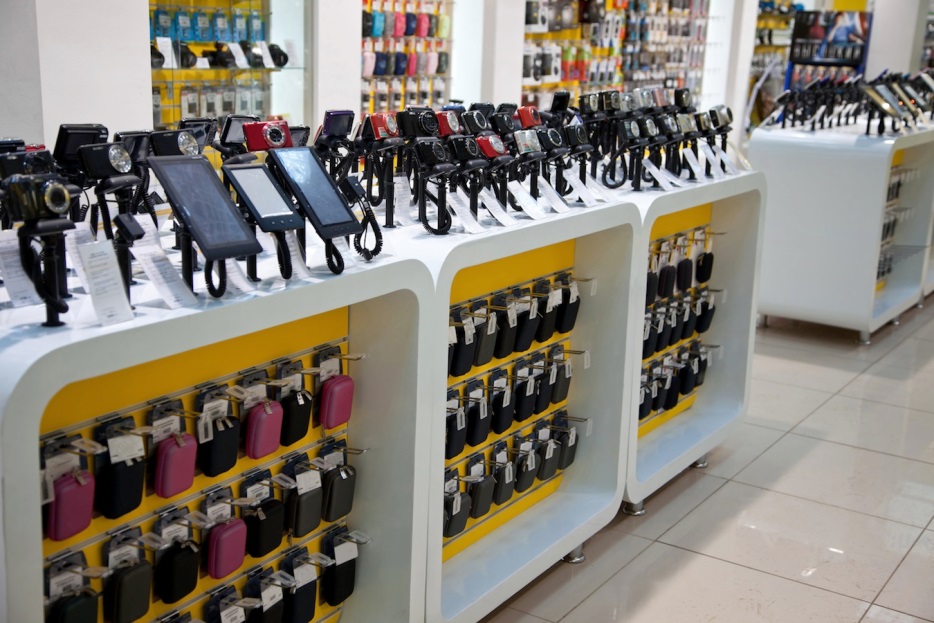 [Speaker Notes: Instructor: Investment includes residential construction, business inventory (e.g., unsold apples and Apples), business structures (e.g., new supermarkets and iStores), and change in business equipment (e.g., new machines and factories).]
Harcamalar
Hükümet harcaması (G)
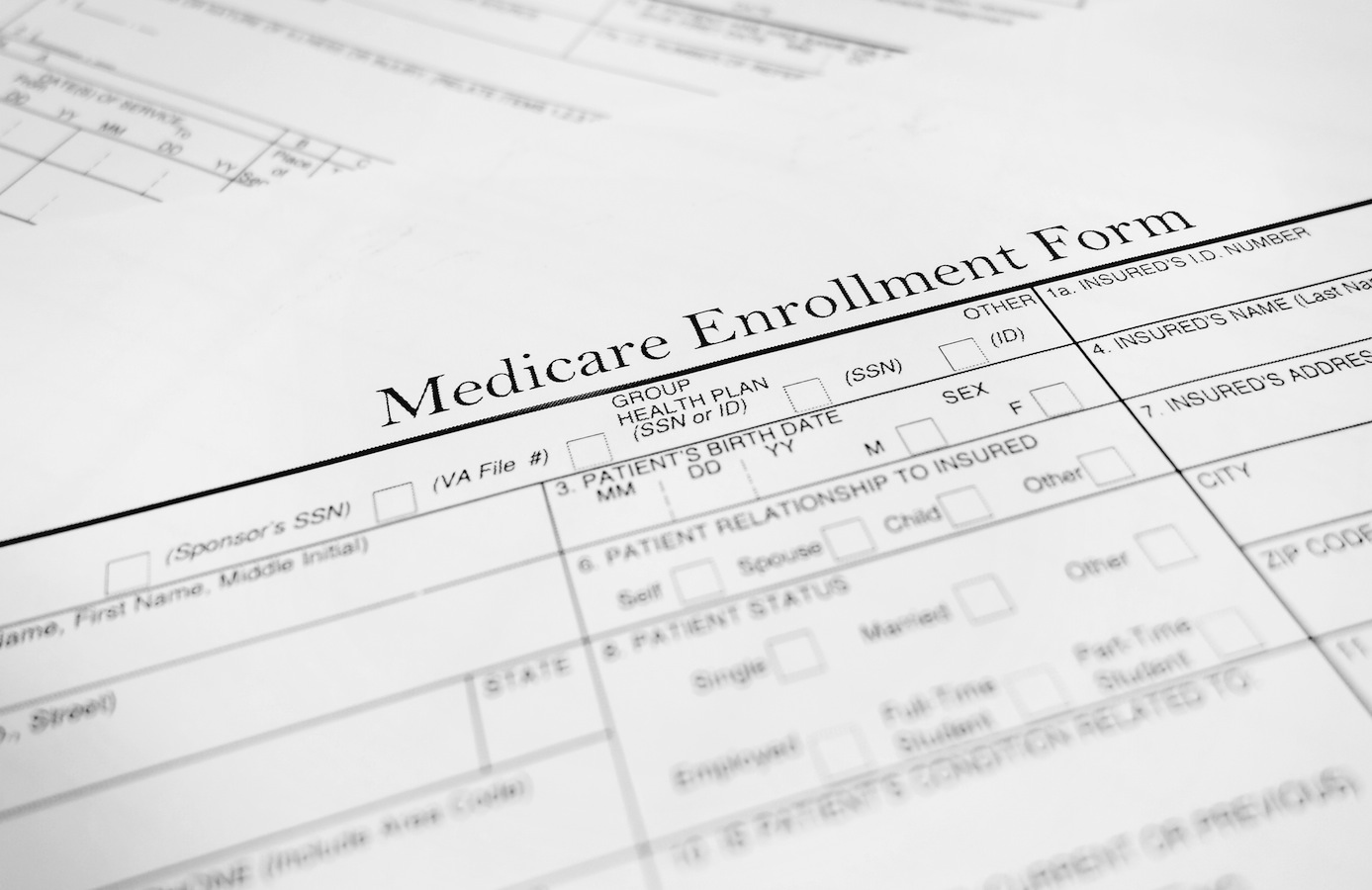 [Speaker Notes: Instructor: Government expenditures include purchases of goods (e.g., aircraft) and services (e.g., Medicare and Medicaid payments) by governments but exclude transfer payments (e.g., Social Security, unemployment benefits) and  interest payments on government debt.]
Harcamalar
İç piyasada üretilen ve yabancı ülkelere satılan (X)
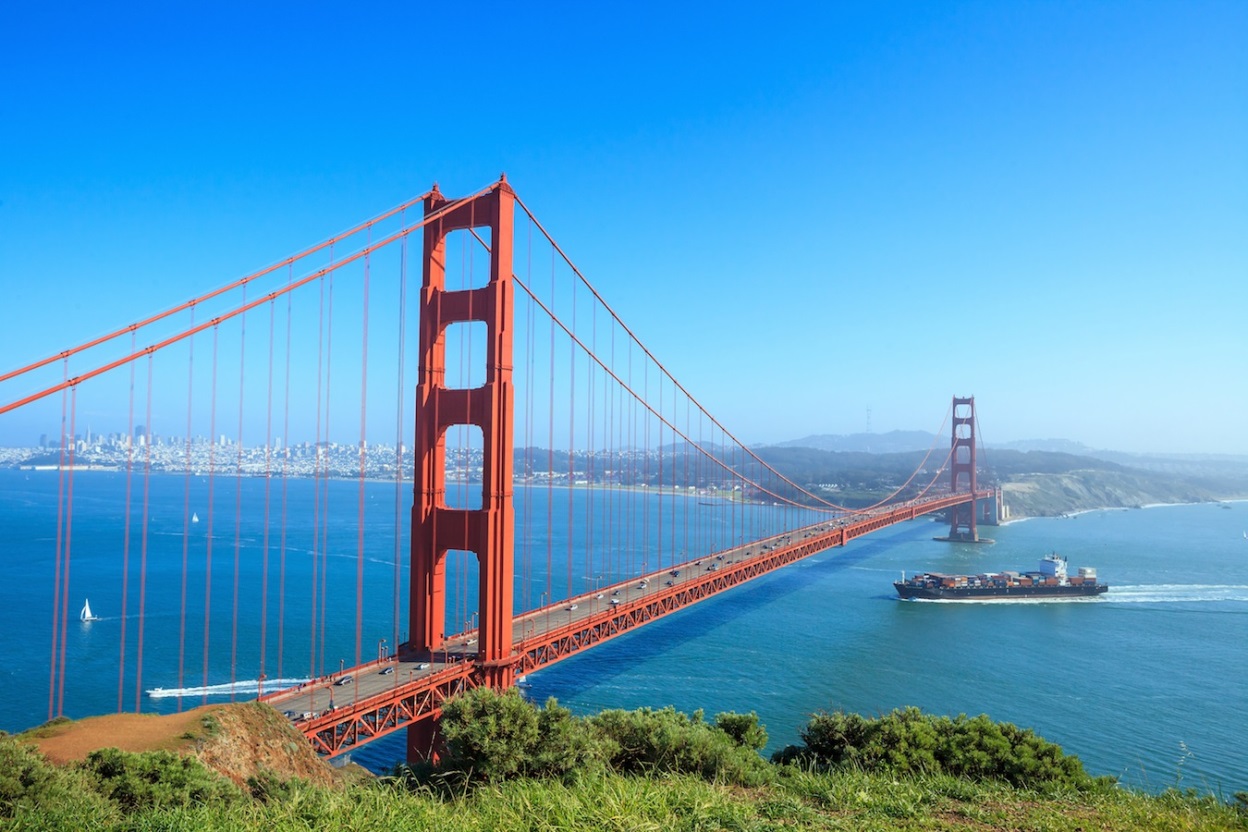 [Speaker Notes: Instructor: Exports is the value of all domestically produced goods and services that are sold to foreign households, firms, and governments.]
Harcamalar
5.  Dışarıda üretilmiş ve ülkede satin alınan (M)
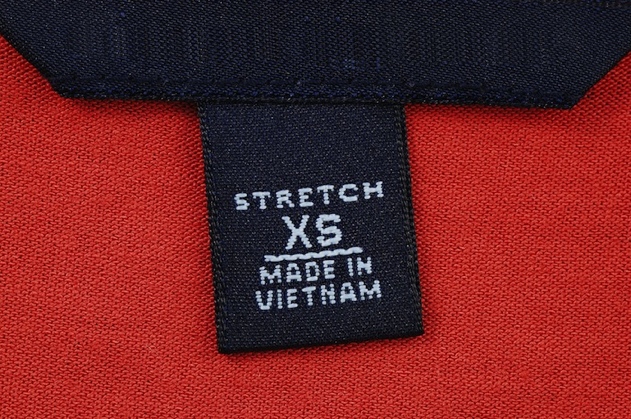 [Speaker Notes: Instructor: Imports is the value of all foreign-produced goods and services that are sold to domestic households, firms, and governments.]
Harcama yaklaşımıyla ölçüm
Ulusal Hesaplarda Toplam Gelir=Toplam Harcama=Toplam Üretim
Ulusal Hesaplar
Bir ülkedeki tasarrufların yatırımlarla denkliği
              Y = C + I + G + X - M
              Tasarruf (S) = Y – C – G
             	S = (C + I + G + X – M) – C – G
              	S = I + X – M
Kapalı bir ekonomide X – M = 0 ise
	Tasarruflar = Yatırımlar
		 S/GSYİH = I/ GSYİH
GSYİH Ölçüm dışında kalanlar?
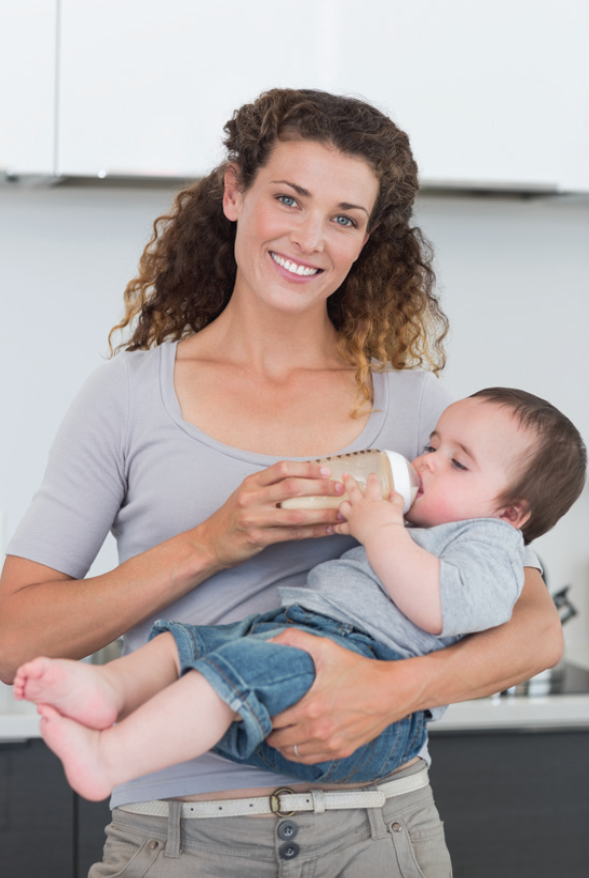 Hane içi ekonomi, bakım hizmetleri, piyasa dışında kalan tüm üretim faaliyetleri
(mal ve hizmet üretimi) dahil değildir
[Speaker Notes: Instructor: Tell the students that paid maid service, restaurant cooking, and day care are included in GDP since these are market transactions.]
GSYİH Ölçüm dışında kalanlar?
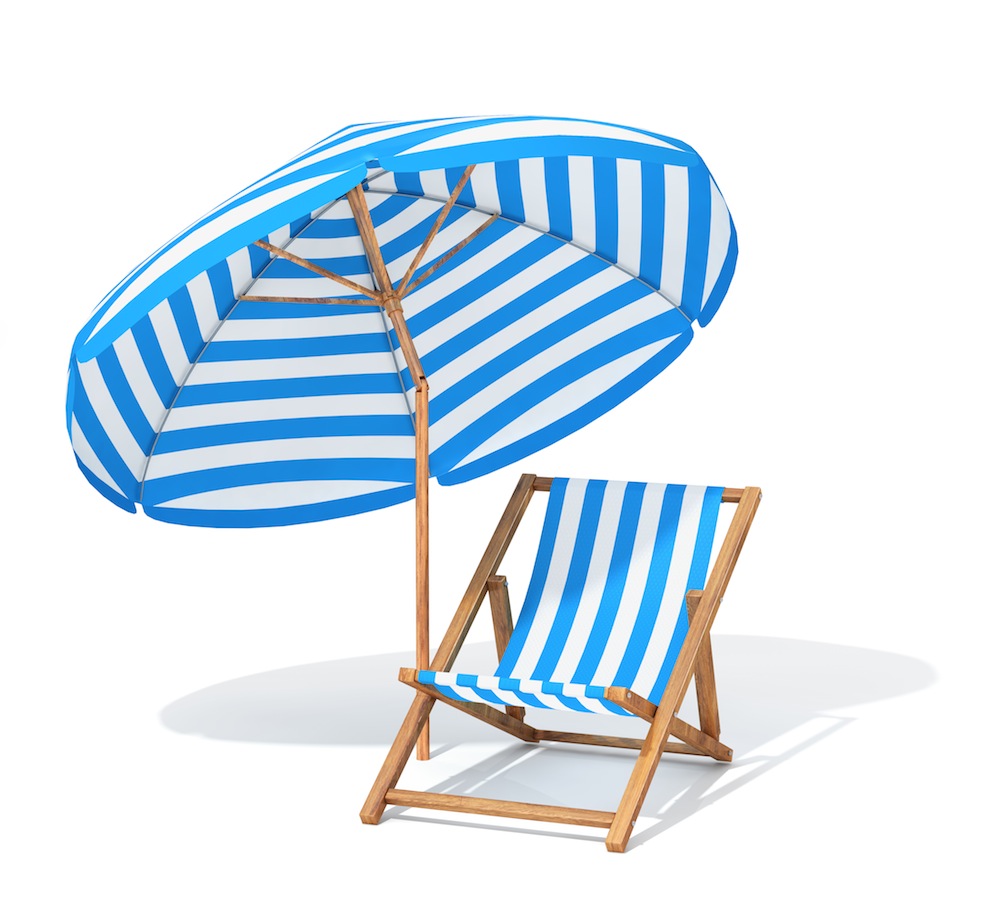 Kayıtdışı ekonomi
Boş zaman faaliyetleri
Negatif dışsallıklar
Sermayenin yenilenmesi için gerekli faaliyetler
Gayri Safi Milli Hasıla (GSMH)
[Speaker Notes: Source: BEA]
Reel GSYİH Nominal GSYİH
Üretimdeki artışlarla mal ve hizmetlerin fiyatlarındaki artışı ayrıştırmak amacıyla 
Reel ve nominal GSYİH hesaplanır
Reel GSYİH Nominal GSYİH
Nominal GSYİH 
Üretilen mal ve hizmetlerin cari piyasa fiyatlarıyla elde edilen toplam iktisadi değer
Reel GSYİH 
Üretilen mal ve hizmetlerin belirlenmiş bir temel yıl fiyatlarıyla elde edilen toplam iktisadi değer
Reel - Nominal
Reel GSYİH 2009 (temel yıl 2009):
Nominal GSYİH 2013 (temel yıl 2009):
[Speaker Notes: Instructor: The government multiples the quantity of each good or service by the price in the base year to calculate real GDP.]
Barney Ülkesi
Örneğin
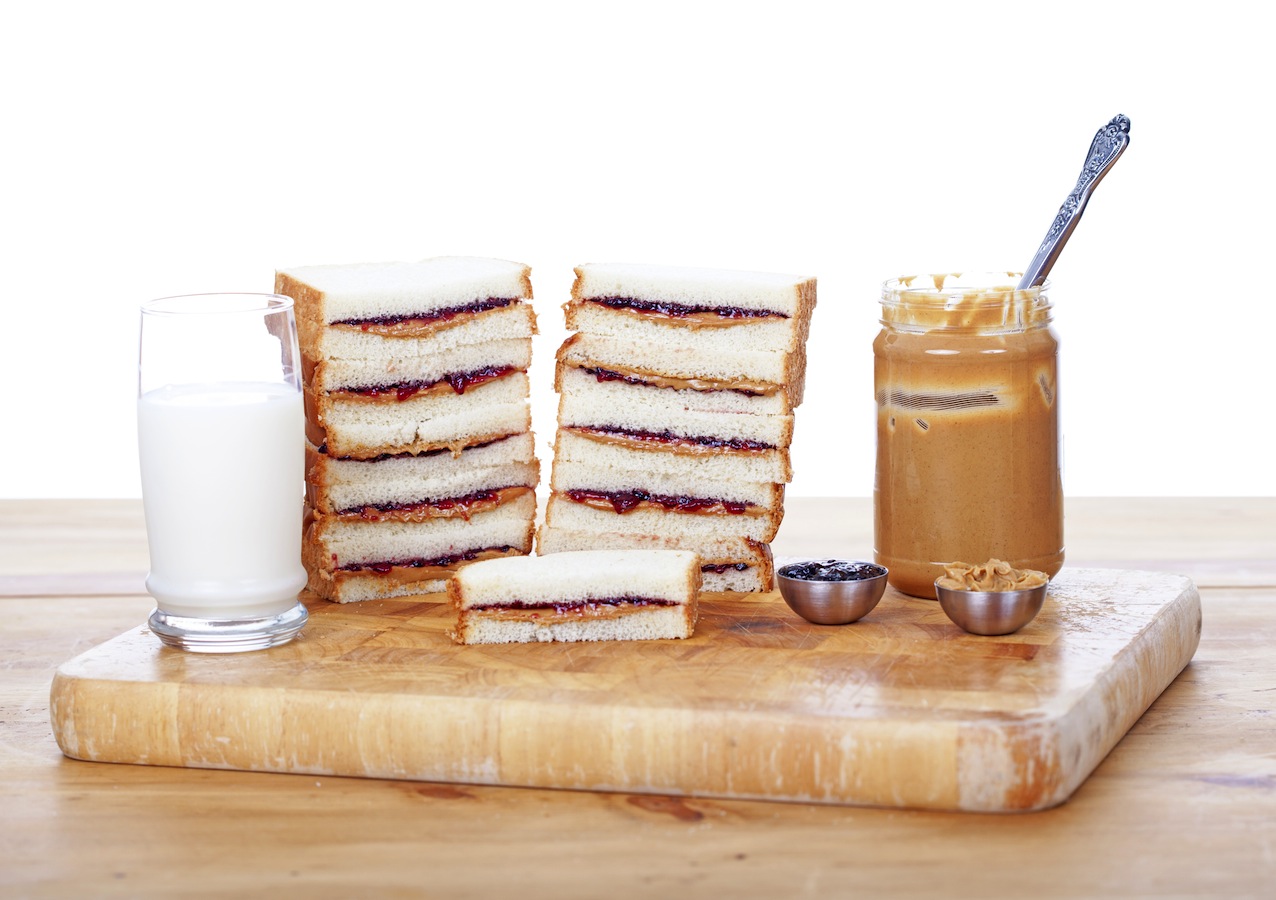 [Speaker Notes: Instructor:  Please check the Instructor Manual for an additional example on how to calculate nominal and real GDP.]
Örnek
2012 ve  2013 yılında nominal GSYİH hesaplayınız.
2012 ve  2013 yılında reel GSYİH hesaplayınız.
Örnek
Nominal GSYİH 2012:
Nominal GSYİH 2013:
Örnek:
Reel GSYİH 2012:
Reel GSYİH 2013:
Reel - Nominal
Nominal GSYİH’da artış :
($350 - $180)/$180 = 0.94 (or 94%)
Reel GSYİH büyümesi:
($320 - $180)/$180 = 0.78 (or 78%)
Reel -Nominal
GSYİH deflatörü 
nominal GSYİH’nın reel GSYİH’ya oranı:
Örnek üzerinden:
Reel - Nominal
TÜFE ölçümü: belirli bir mal sepetinin fiyatı
Varsayım: tipik hanehalkı 2 adet fıstık ezmesi, 2 birim reçel tüketmektedir.
TÜFE = ($14.00/$12.00)100 = 116.7
Reel-Nominal
Enflasyon haddi
Fiyat düzeyinde değişim.
[Speaker Notes: Instructor: one can use either the GDP deflator or the CPI as the price index]
Reel – Nominal
ABD’de Yıllık Enflasyon haddi (1930–2015)
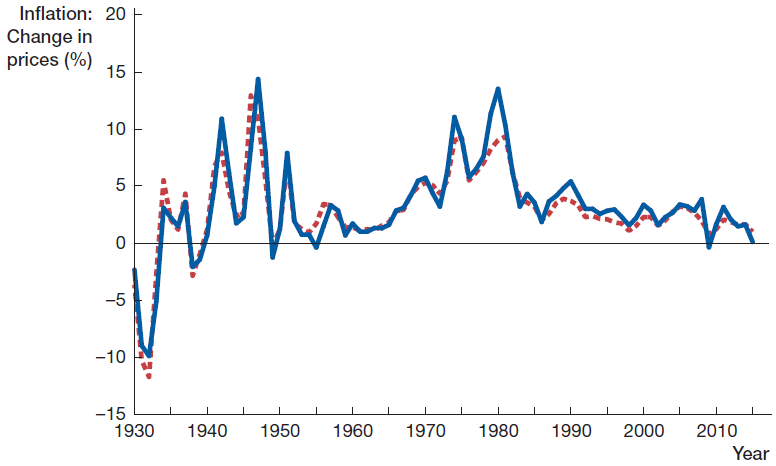